সাধারণ শিক্ষা উচ্চতর গণিত শ্রেণি: নবম-দশম
অধ্যায় 9(9.2)
 বীজগাণিতিক রাশি
পর্ব-০১
সহজভাবে উপস্থাপন
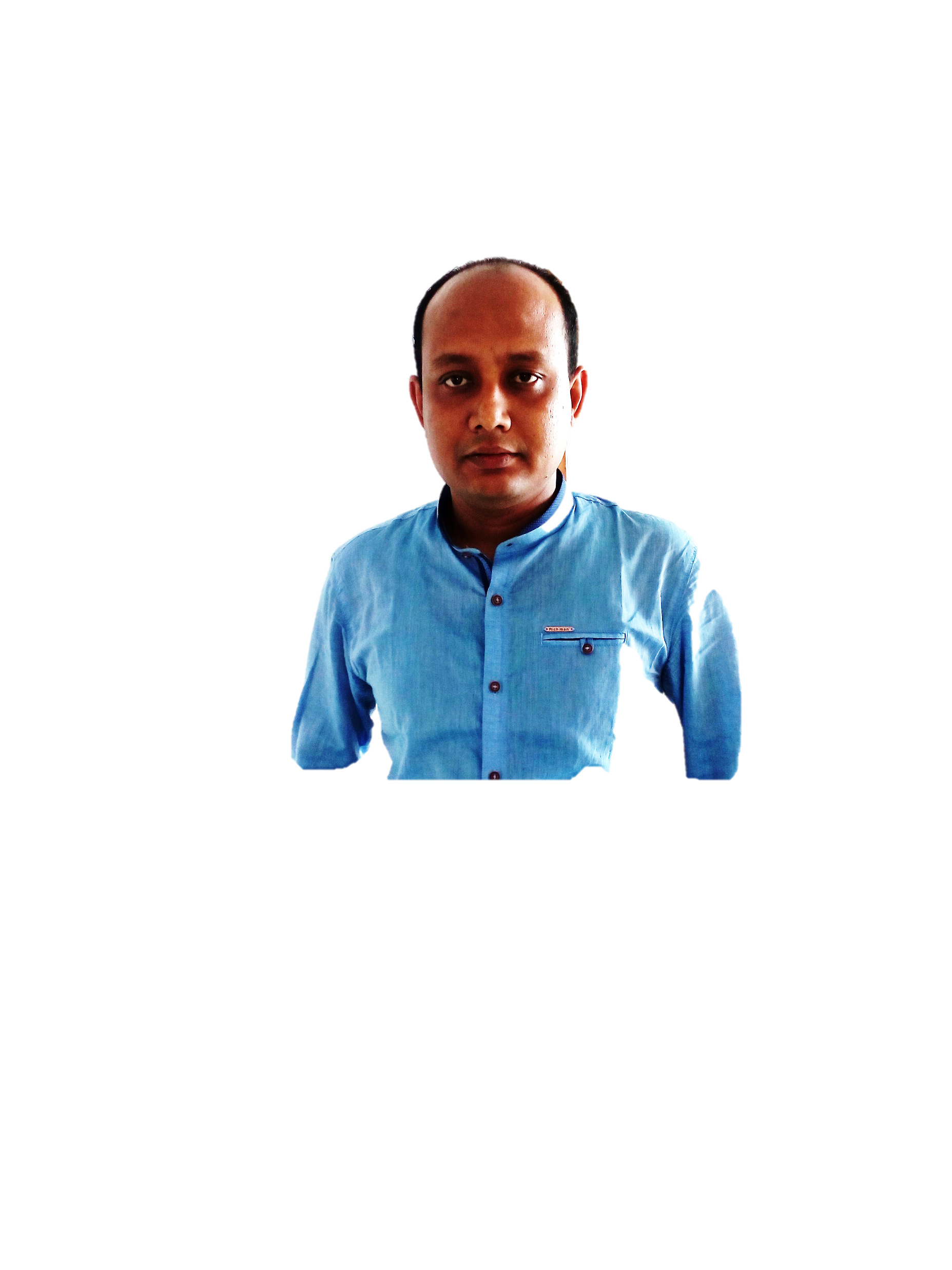 সুজিৎ কুমার বিশ্বাস
সহকারী শিক্ষক
বি এসসি (সম্মান)
এম এসসি (গণিত)
বি এড,এম এড
উপস্থাপনায়
উচ্চতর গণিত
নবম-দশম শ্রেণি
নবম অধ্যায়(৯.২)
লগারিদমীয় ফাংশন
পর্ব-১, ৬(ক,খ,গ,ঘ)
একক কাজ
৬। ক)
একক কাজের সমাধান
৬। ক)
বামপক্ষ
জোড়ায় কাজ
৬। খ)
জোড়ায় কাজের সমাধান
৬। খ)
বামপক্ষ
দলীয় কাজ
৬। গ)
৬। ঘ)
দলীয় কাজের সমাধান
৬। গ)
বামপক্ষ
৬। ঘ)
৬। ঘ)
বামপক্ষ
ধ  ন্য   বা   দ